Estrutura Burocracia Mecanizada
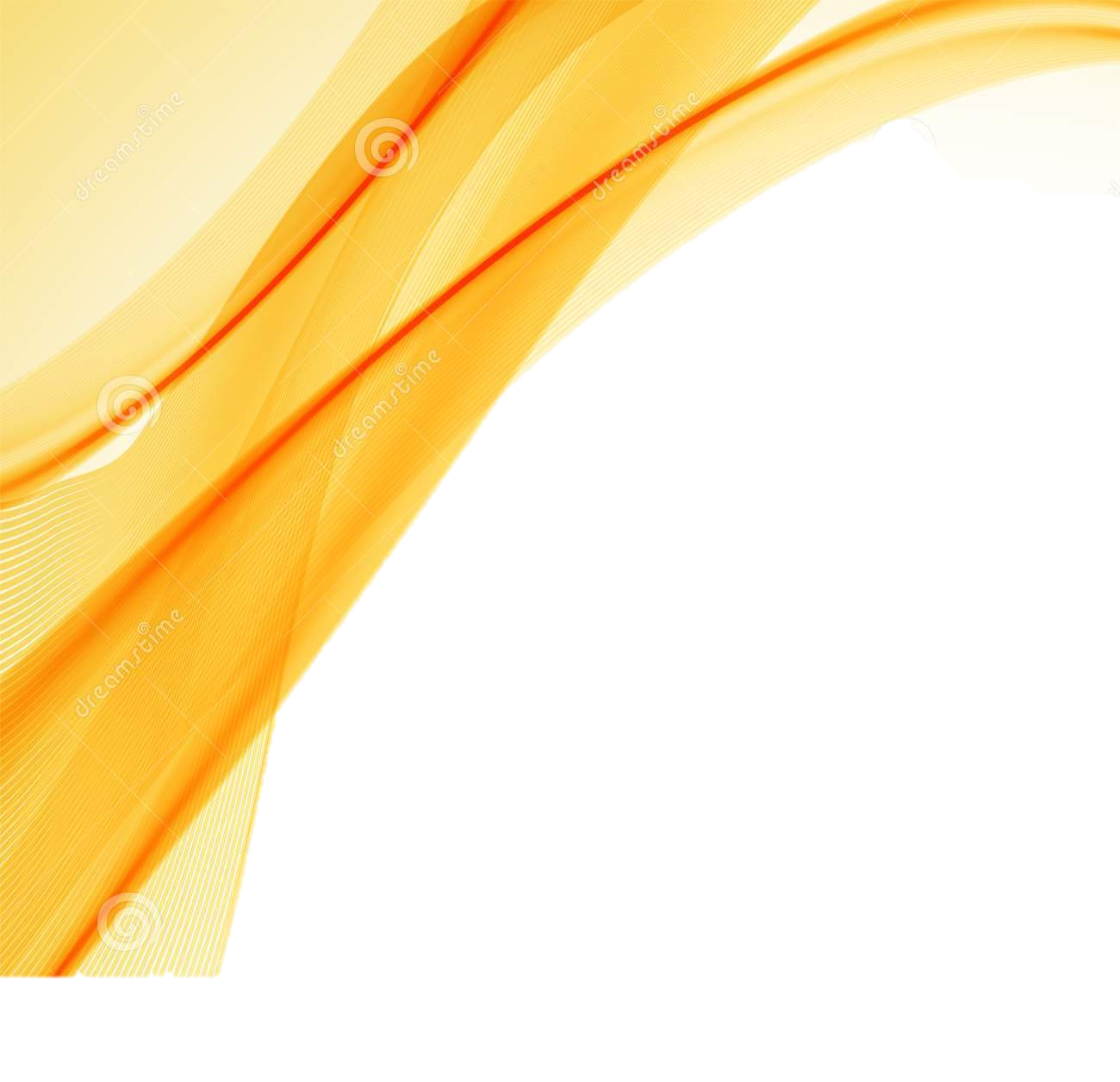 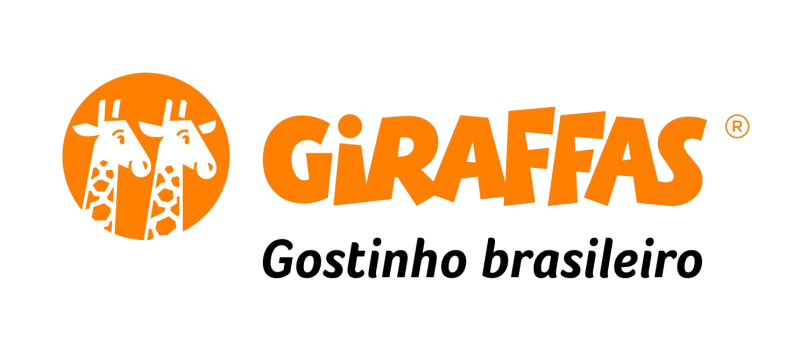 Grupo
Rebeca Nunes de Souza	Nº USP 8926608Fernando M. Ribeiro		Nº USP 7987626
Guilherme Pestilho		Nº USP 8926463
Edilson Ramiris			Nº USP 7976008Isabelle Schineider		Nº USP 8926866
Letícia Pires de Campos	Nº USP 8926397
Giraffas
Primeira loja: 1981;

1991: expansão através de franquias;

2011: primeira loja nos EUA;

Hoje: mais de 400 lojas;

Faturamento: R$ 900 milhões.
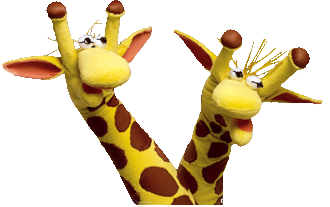 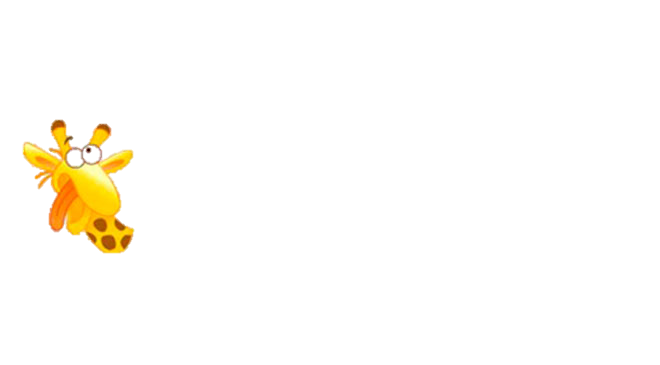 Giraffas
Visão
“Giraffas existe para proporcionar felicidade às pessoas por meio da alimentação”.

Missão
Acolher a todos oferecendo a comida brasileira de qualidade, saborosa e criativa”.

Valores
“Alegria brasileira, dedicação, hospitalidade, inovação, transparência e confiança”.
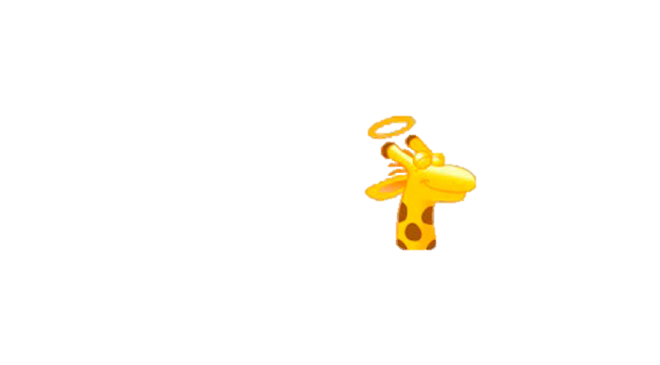 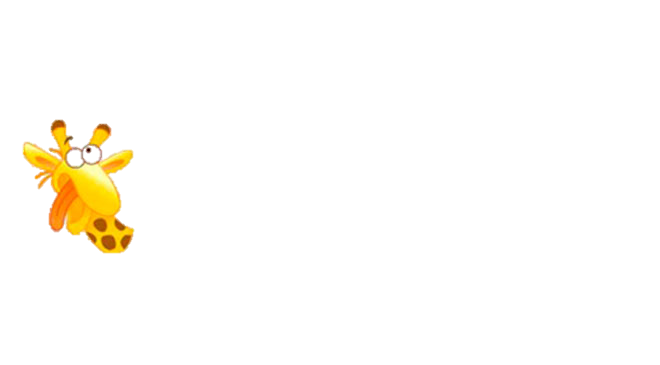 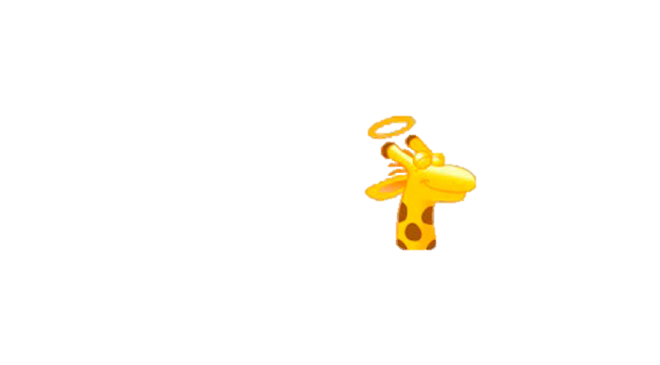 Giraffas
Sanduíches e pratos prontos, 
além de saladas, sobremesas, 
milk-shakes e petit gateau;

Pratos saudáveis para crianças (com arroz, feijão,carne e salada);

GiraTurma
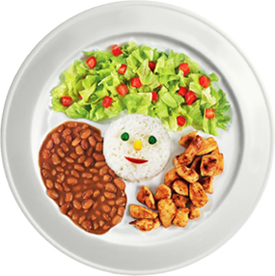 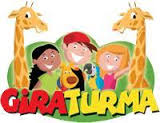 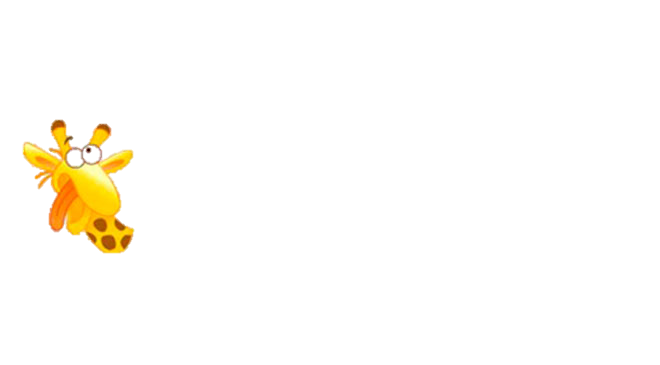 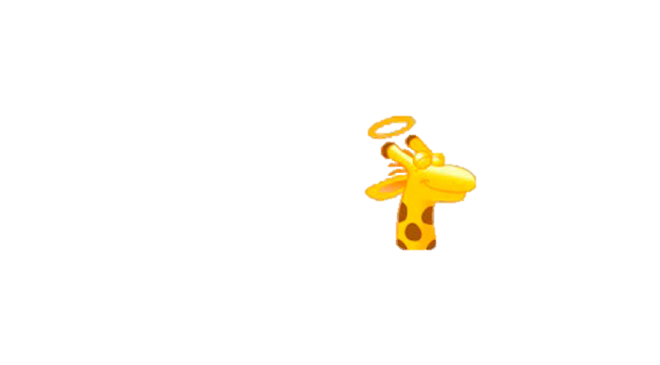 Giraffas
Parceria com o Instituto Ayrton Senna: 
visa melhoria no ensino público do Brasil;

Clube de Mães do Brasil: trabalhos na área social e educacional.
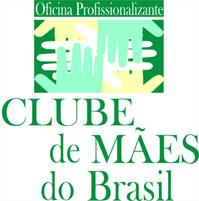 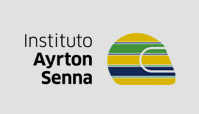 Estrutura Organizacional
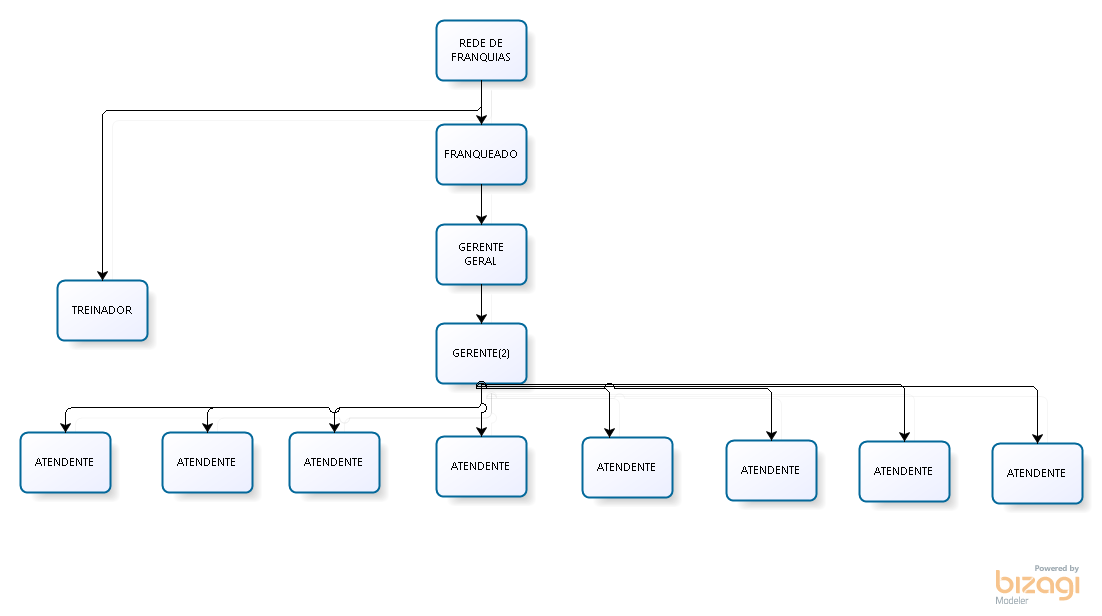 Evolução da Marca
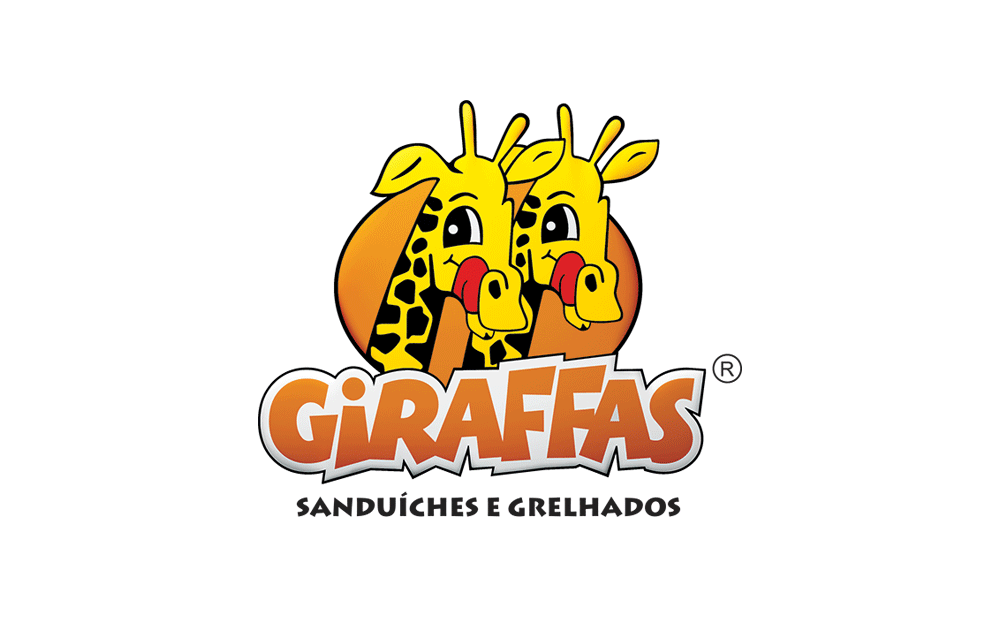 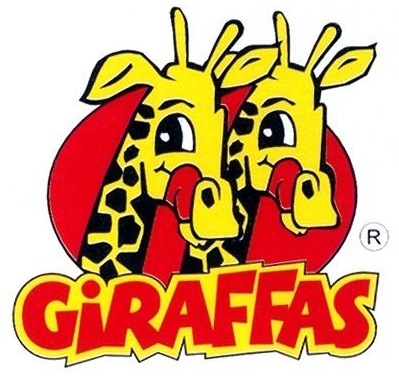 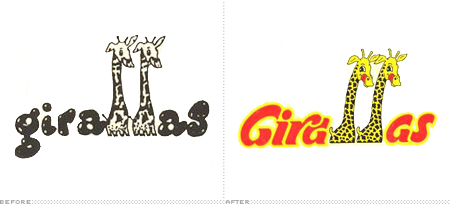 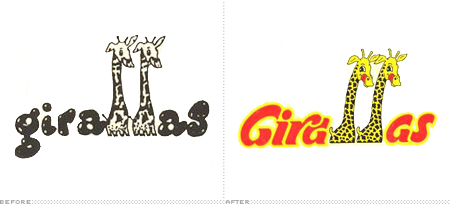 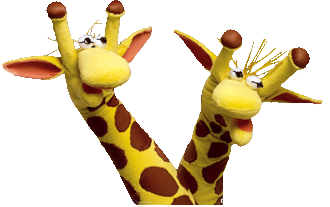 Histórico
Evolução da Estrutura
1981: Compra da lanchonete

1989: Venda de Pratos Feitos

1990: Primeira loja em um shopping

1991: Primeira franquia

1998: Primeiras lojas tornaram-se franquias
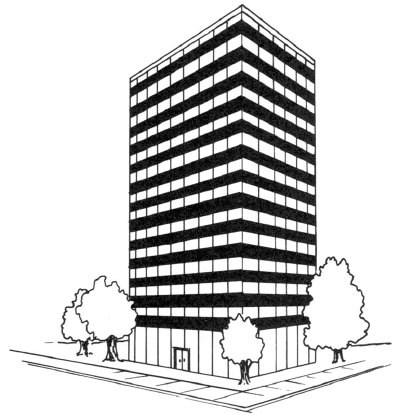 Histórico
Da Estrutura Simples à Burocracia Mecanizada
Reegenharia de processos:
Simplificação;
Padronização;
Regulamentação.
Treinamento imediato;
Imposição de normas;
Redução do cardápio;
Padronização do SI.

"Palavra do Cara"
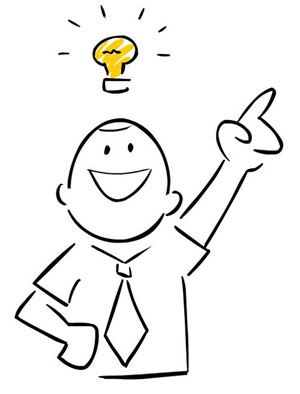 Eficiências
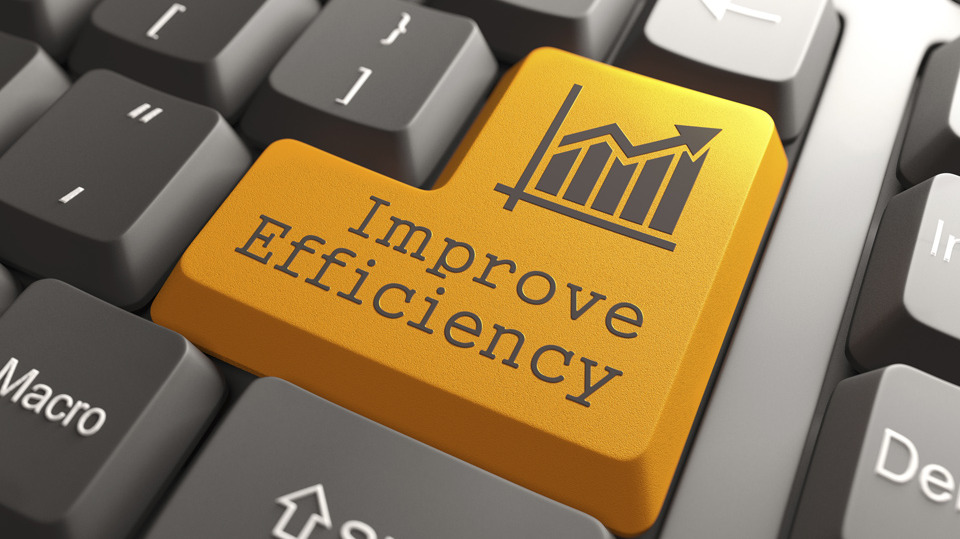 Preço acessível

Qualidade e sabor dos alimentos

Treinamentos eficazes

Revezamento dos funcionários nas funções
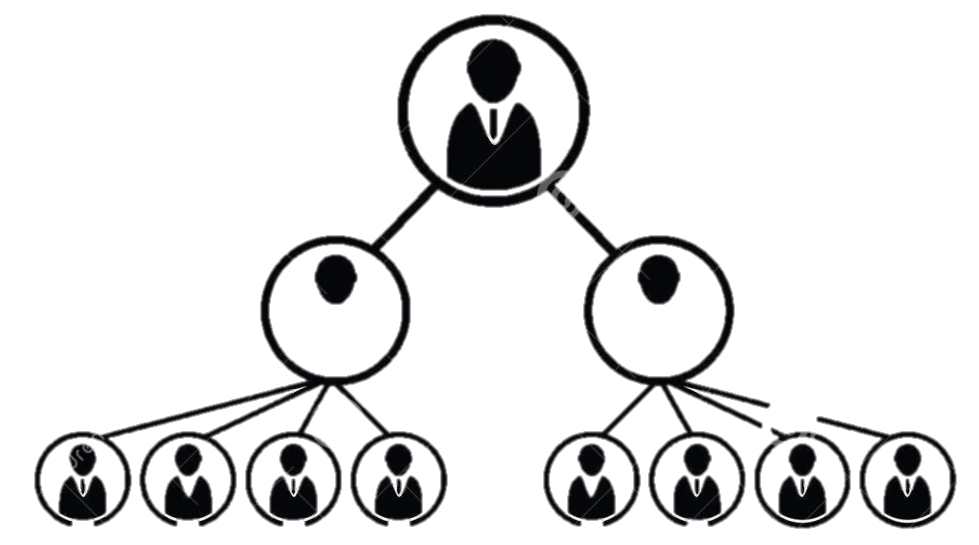 Ineficiências
Pouca agilidade(alguns processos são lentos)

Alta rotatividade dos atendentes(6-8 meses)

Muita variedade no cardápio
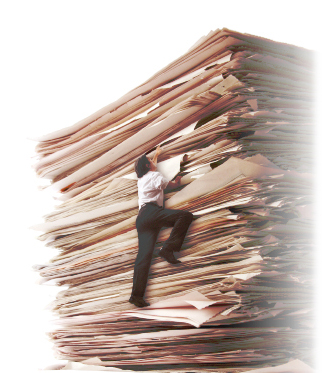 Burocracia
Mecanizada
Como o Giraffas se enquadra 
no modelo escolhido?
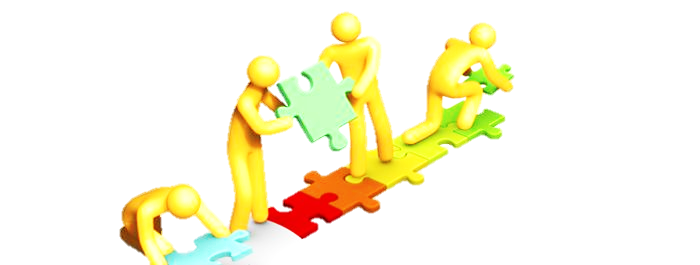 Processos de trabalho altamente padronizados

	Maneira de produzir os pratos é pré-definido, pessoas específicas designadas a cada tarefa, treinamentos 
para a padronização dos processos, “script”.
Burocracia
Mecanizada
Organização sólida

	Desde 1981 existe o restaurante e em 1991 tem sua primeira franquia. Ao todo são 35 anos desde o primeiro restaurante e 25 anos desde a primeira franquia, portanto podemos dizer que no mercado brasileiro o restaurante Giraffas tem um reconhecimento razoável e bom tamanho para adotar ao modelo de Burocracia Mecanizada.
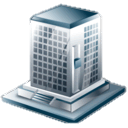 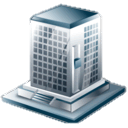 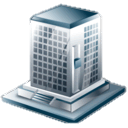 Burocracia
Mecanizada
Treinamentos ocasionais

	Os processos são bastante repetitivos e simples, portanto um treinamento com poucas horas já é suficiente para 
que o funcionário saiba o que necessita fazer.

	De cada três ou quatro meses há um treinamento, por causa da mudança que ocorre no cardápio e manual.
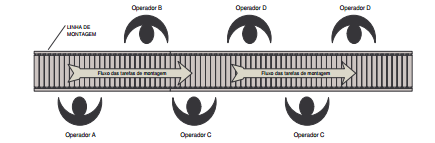 Burocracia
Mecanizada
Feedback para alta gestão

	Os gerentes tem como parte de sua 
obrigação fazer com que a cúpula saiba
o que acontece com a loja, portanto 
existe um sistema integrado com um 
controle de vendas direto aos 
gestores. 

Percebemos ao entrevistar o 
gerente que de fato existe o 
feedback que repassam aos 
níveis elevados da hierarquia.
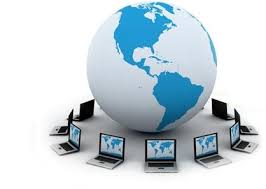 Burocracia
Mecanizada
Supervisão comum: agrupar operadores em uma unidade que lidam com partes distintas do fluxo do trabalho.

	Dentro da loja todos os funcionários sabiam fazer de tudo: atender e preparar o prato dependendo do que fosse preciso. Para que esses trabalhadores saibam o que devem realizar de tarefa existe um gerente ali que auxilia e observa a necessidade da loja no momento.
Burocracia
Mecanizada
Gerente com formalização de trabalho
	
	Os próprios gerentes das unidades não podem tomar decisões como no modelo anterior onde existia mais autonomia. Agora o gerente toma decisões pontuais, delegando ainda muito para cargos acima. 

	No Giraffas, o gerente tomava decisões quanto a loja
ao qual estava inserido, porém ainda conversa com os gerentes acima dele para que algumas mudanças possam acontecer e problemas resolver.
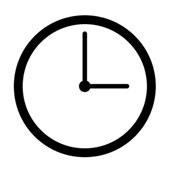 Burocracia
Mecanizada
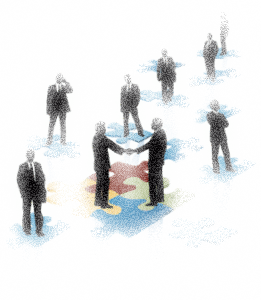 Unidades distantes da estrutura administrativa

	Notamos que existem muitas unidades, por isso muitas das questões vividas por cada loja fica distante da cúpula estratégica e da parte administrativa devido a essa distância na hierarquia.

	Ao conversar com o gerente da loja, notamos o quanto é distante e as percepções parecem contrastantes. Por exemplo, fazer alguns pratos em 20 minutos para o gerente é impossível em certos casos, mas a cúpula determinou assim sem perceber se conseguem entregar o produto ou não.
Burocracia
Mecanizada
Estrutura dominada por conflito
	Devido a falta de entendimento e relacionamento entre cúpula e alta administração com as diversas unidades.

Cúpula preocupada com melhor ajustamento das máquinas burocráticas
	A preocupação é manter as padronizações, sendo que quanto mais melhor e também sem que aconteça erros. Portanto, a loja quem sofre tendo que entregar os pratos em 20 minutos, como exemplo.
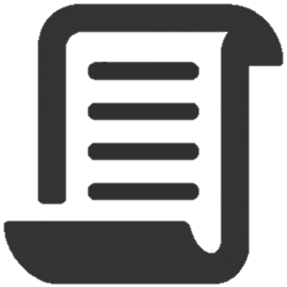 Burocracia
Mecanizada
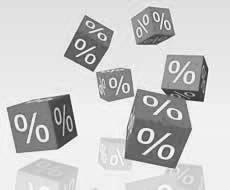 Conflitos engarrafados
	Muitos dos conflitos que surgem entre os gerentes e a cúpula é deixado de lado.

Distância entre formulação e implementação
	As promoções feitas pelo Giraffas é uma prova disso já que a formulação da ideia foi uma estratégia interessante, porém com todos os outros restaurantes fast-food fazendo promoções é capaz do Giraffas entrar em prejuízo e não lucro.
16 Hipóteses: Idade
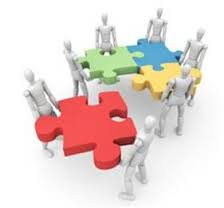 H1. Quanto mais antiga a organização, mais formalizado é seu comportamento. 
Várias mudanças ocorreram desde de 1981 na estrutura do Giraffas, muitas delas visando uma maior formalização do  comportamento. Exemplo disso é a implementação de um “treinador”.

H2. A estrutura reflete a época da origem do setor. 
No inicio do setor de comida rápida a estrutura buscava um sistema de “produção” parecido como uma linha de montagem, e idealizaram uma cozinha que comportasse os equipamentos para o preparo de pouca variedade de alimentos, em grandes quantidades.
16 Hipóteses: Tamanho
H3: Quanto maior a organização, mais elaborada é sua estrutura, isto é, quanto mais especializadas suas tarefas,  mais diferenciadas suas unidades e mais desenvolvido seu componente administrativo (linhas de controle).

O problema aqui é que nesta rede de comida 
rápida as unidades não se tornam 
mais individualizadas com o 
crescimento da organização,
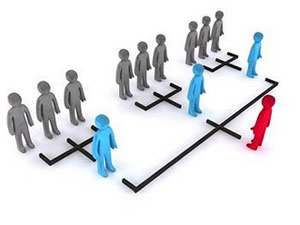 16 Hipóteses: Tamanho
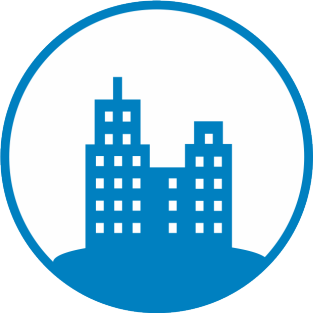 H4: Quanto maior a organização, maior o tamanho médio de suas unidades.

O crescimento mantém o padrão de tamanho das unidades.

H5: Quanto maior a organização, mais formalizado será seu comportamento
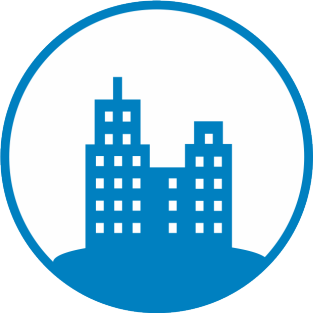 16 Hipóteses: Sistema Técnico
H6: Quanto mais regular o sistema técnico, mais formalizado o trabalho operacional e mais burocrática a estrutura do núcleo operacional. 

A rede possui um maior controle com o Sistema integrado (A venda de cada produto, tempo de atendimento, forma de pagamento e outros)
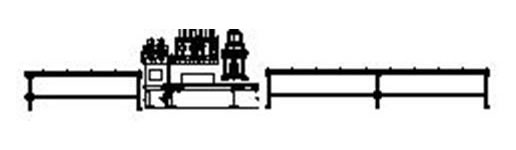 16 Hipóteses: Sistema Técnico
H7: Quanto mais sofisticado (difícil de entender) o sistema técnico, mais elaborada a estrutura não operacional – especificamente, quanto mais ampla e mais profissional a assessoria de apoio, maior a descentralização seletiva (dessa assessoria) maior o uso dos instrumentos de religação 

H8: A automação do núcleo operacional transforma uma estrutura burocrática em orgânica.
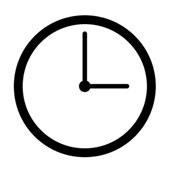 16 Hipóteses: Ambiente
H9: Quanto mais dinâmico o ambiente mais orgânica a estrutura. Com um ambiente dinâmico a estrutura não abre muito espaço para se tornar mais orgânica.

H10: Quanto mais complexo o 
ambiente, mais descentralizada a 
estrutura.
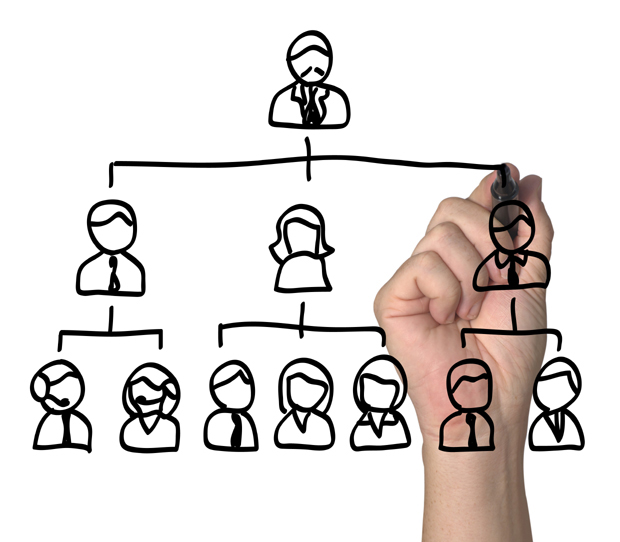 16 Hipóteses: Ambiente
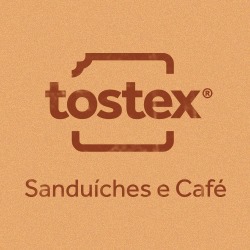 H11: Quanto mais diversificado os mercados da organização, maior a propensão de ela dividir-se em unidades baseadas no mercado (dada a economia de escala favorável).

H12: A hostilidade extrema em seu ambiente leva qualquer organização a centralizar temporariamente sua estrutura.

H13: As disparidades no ambiente encorajam a organização a descentralizar seletivamente em constelações de trabalho diferenciadas
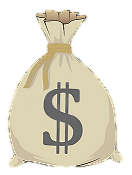 16 Hipóteses: Poder
H14: Quanto maior o controle externo da organização, mais centralizada e formalizada sua estrutura

H15: As necessidades de poder dos
membros da organização tendem a 
gerar estruturas excessivamente 
centralizadas

H16: A moda favorece a estrutura do
dia, mesmo quando inapropriada
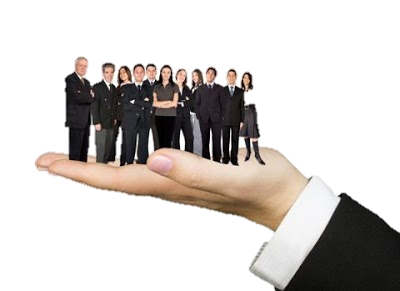 Burocracia
Mecanizada
Análise crítica do modelo
Ganho de eficiência 
	
	É evidente que essa estrutura promove processos mais rápidos e eficientes, fazendo com que o produto seja entregue sem demora ao consumidor. (Como dito anteriormente, 20 minutos o prato)

Perda da criatividade 

	Ao mesmo tempo que há o ganho de eficiência existe a perda de criatividade dos funcionários para a fabricação do produto. (Núcleo Operacional não pode mudar o processo)
Burocracia
Mecanizada
Pessoas acostumadas a estrutura 
	
	Apesar do funcionário demonstrar que quer trabalhar e não gosta de ficar parado é algo bom? Isso pode estar tirando a vida social, saúde e mental dele próprio. 

Estrutura mal vista 

Não é uma estrutura bem vista, principalmente com o nível de estudo das pessoas em geral que tem 
aumentado que almejam que suas 
aspirações sejam completas. 
(Alta rotatividade)
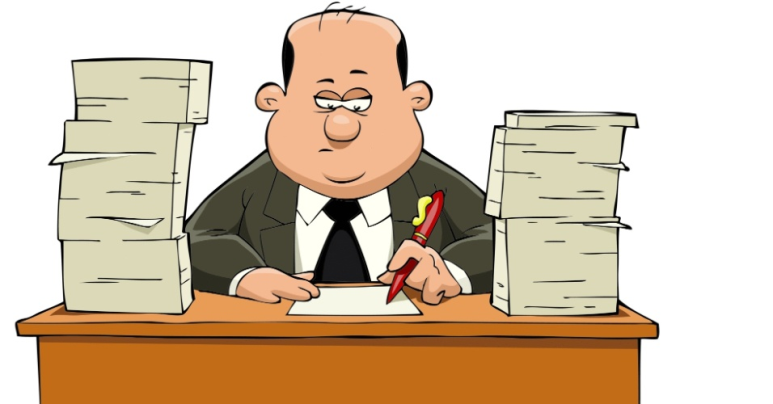 Burocracia
Mecanizada
Disputa entre gerentes
	
	Mencionada no livro, porém não conseguimos identificar na estrutura ao entrevistar o gerente. Contudo caso exista comparações e metas entre as franquias é um grande possibilidade de acontecer disputas entre eles. 

Informação 

A falha, atrasos, erros dentre as informações repassadas para cargos superiores podem causar
Problemas na estratégia 
da cúpula. (SIG)
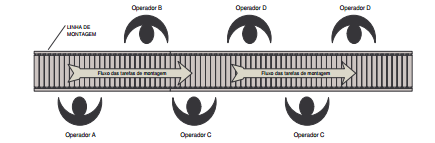 Burocracia
Mecanizada
Análises distantes

	O modelo é prático e emprega dezenas de pessoas mesmo que não estudadas, porém com muitas falhas na preocupação com o ser humano e mais preocupação na produção. 

	O interessante é que o personalizado como o artesanato se perdeu ao longo dos anos. Contudo hoje a preferência é por produtos únicos, voltando ao que era anteriormente.
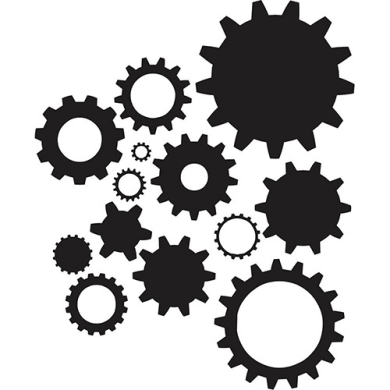 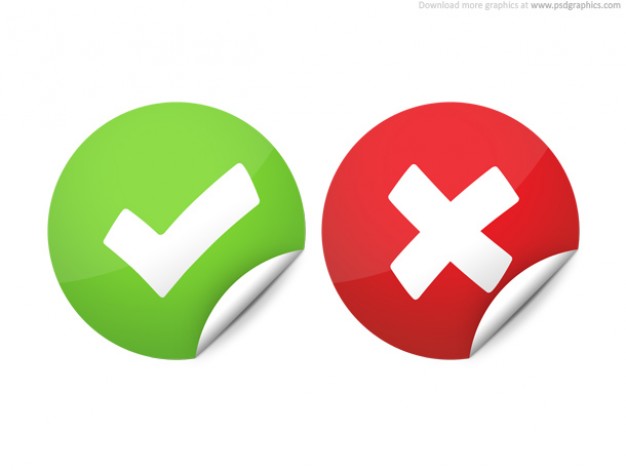 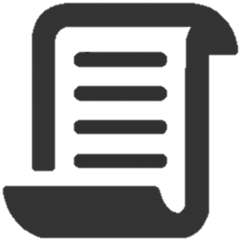 Teoria como um todo
Analisamos a organização através de outros temas vistos em sala de aula: 

Formas de coordenação;

Partes de destaque na empresa;
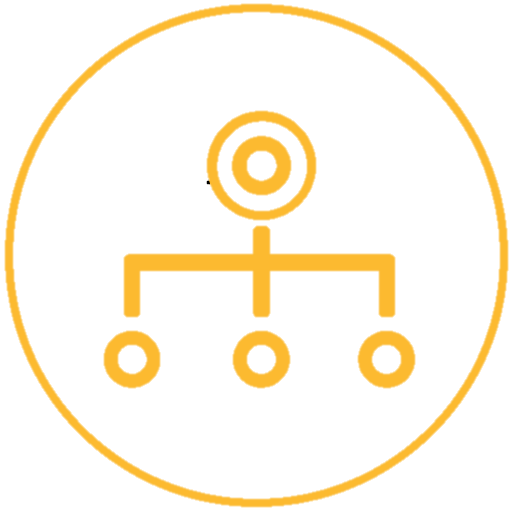 Teoria como um todo
Analisamos a organização através de outros temas vistos em sala de aula: 

Tipo de estruturação;

Educação dos funcionarios;

Centralização.
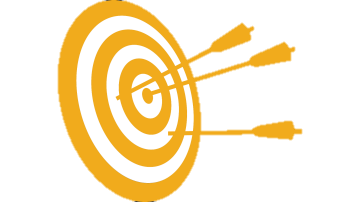 Bibliografia/
Referências
GIRAFFAS. Disponível em: <http://www.giraffas.com.br/>. Acesso em: 4 de Maio de 2016.
MINTZBERG, H. Criando Organizações Eficazes. Capítulo 9, São Paulo: Atlas, 2011.
Mundo das Marcas, GIRAFFAS. Disponível em: <http://mundodasmarcas.blogspot.com.br/2006/08/giraffas-o-sabor-de-ser-brasileiro.html>. Acesso em: 4 de Maio de 2016.
Uol, Dono do Giraffas revela como seu negócio fatura R$900 mi por ano.Disponível em: <http://glamurama.uol.com.br/carlos-guerra-dono-do-giraffas-revela-como-seu-negocio-fatura-r900-mi-por-ano/>. Acesso em: 4 de Maio de 2016.
Post com tags “Giraffas”. Disponível em: <http://grandesnomesdapropaganda.com.br/tag/giraffas/>. Acesso em: 4 de Maio de 2016.
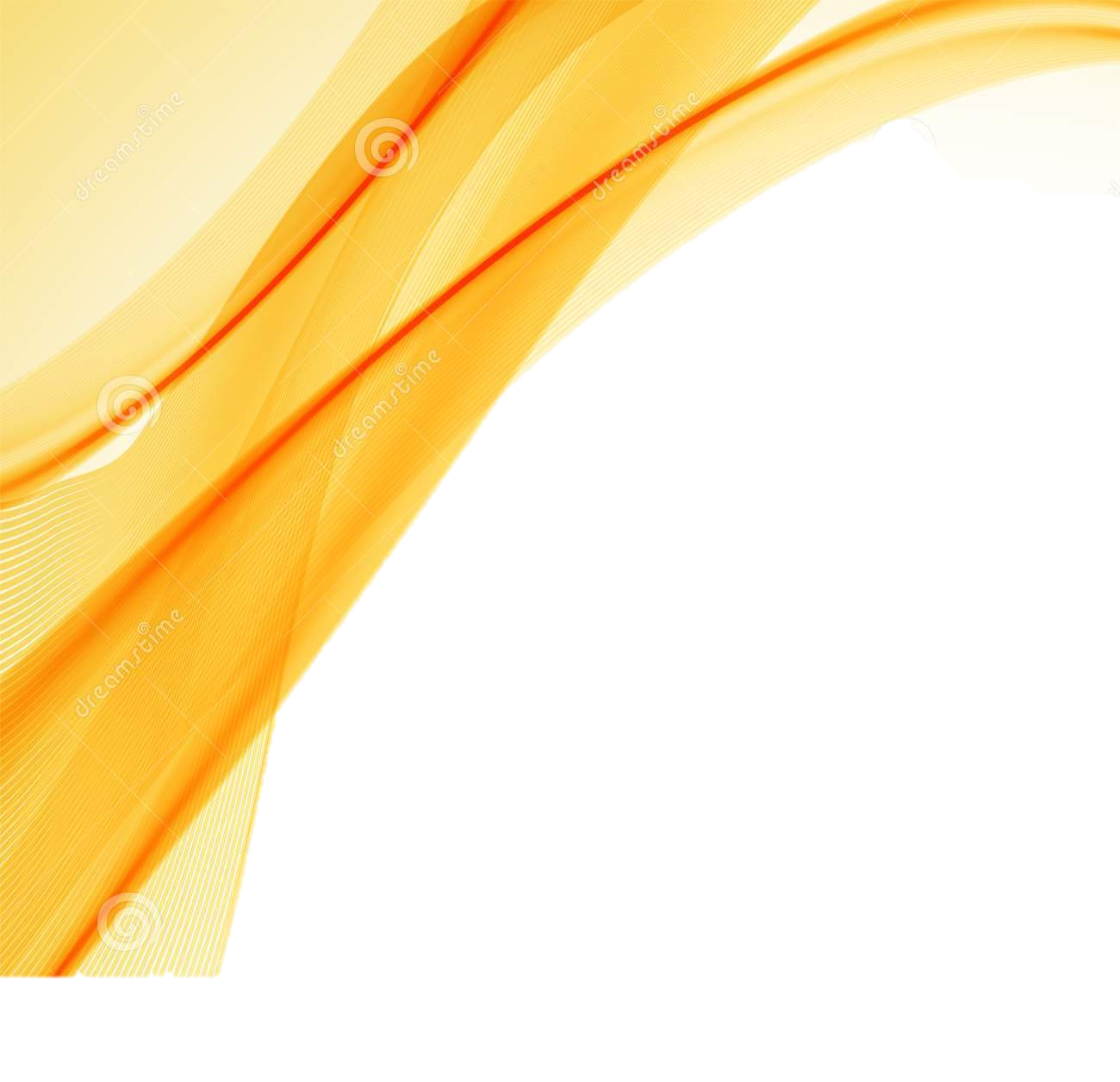 OBRIGADO!
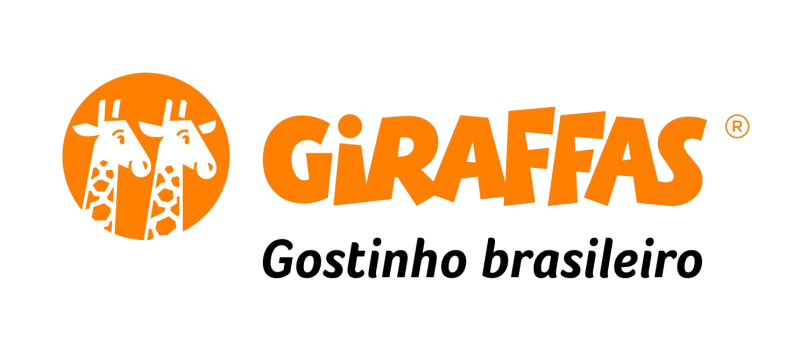 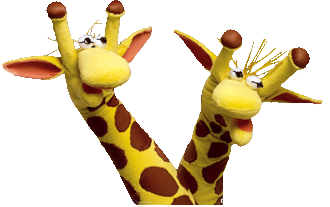